Automotive Technology: Principles, Diagnosis, and Service
Seventh Edition
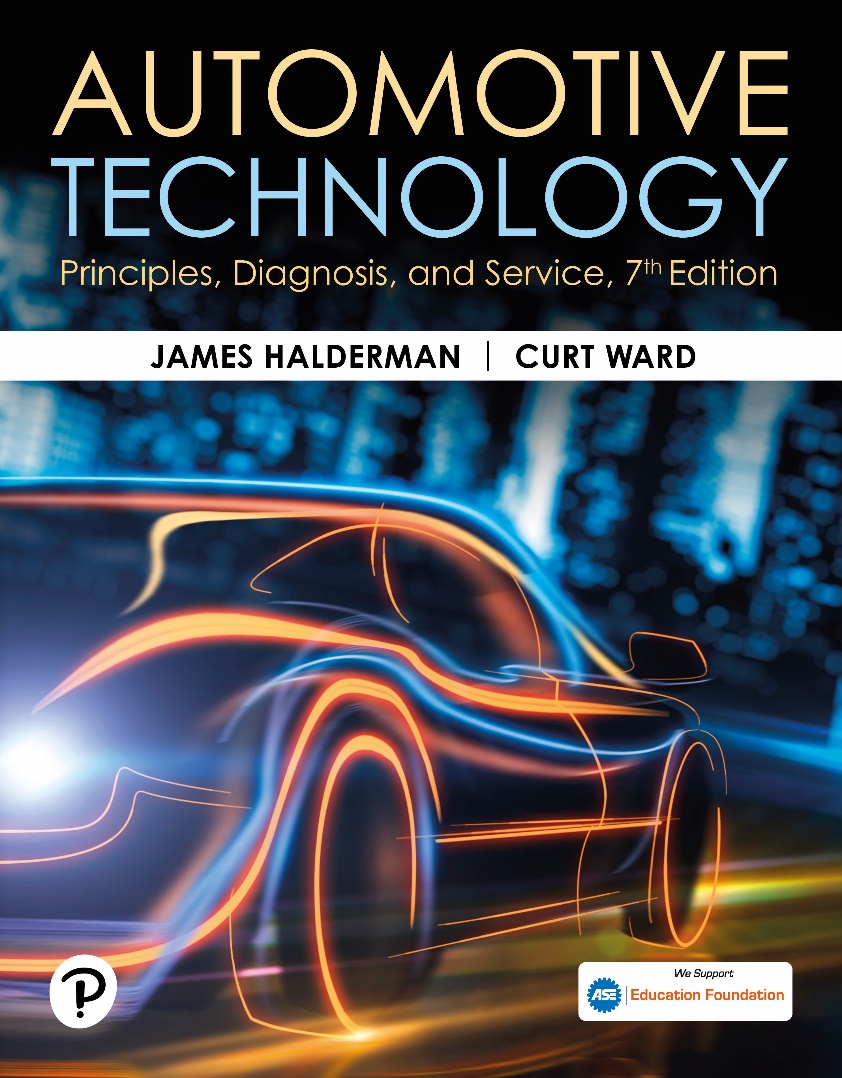 Chapter 53
Lighting and Signaling Circuits
Copyright © 2023 Pearson Education, Inc. All Rights Reserved
[Speaker Notes: INSTRUCTOR NOTE: This presentation includes text explanation notes, you can use to teach the course.  When in SLIDE SHOW mode, you RIGHT CLICK and select SHOW PRESENTER VIEW, to use the notes.]
Learning Objectives (1 of 3)
53.1 Explain lighting systems in an automobile.
53.2 List the advantages of using LED lights.
53.3 Read and interpret a bulb chart.
53.4 Discuss the operation of brake lights.
53.5 Discuss the operation of turn signals.
53.6 Describe daytime running lights.
53.7 Describe headlights.
53.8 Describe high-intensity discharge headlights.
53.9 Describe LED headlights.
Learning Objectives (2 of 3)
53.10 Describe adaptive front lighting systems.
53.11 Describe automatic headlights.
53.12 Describe the headlight high-/low-beam switch.
53.13 Describe auto-dimming headlights.
53.14 Describe how to aim headlights.
53.15 Describe fog lights and driving lights.
53.16 Describe automatic dimming mirrors.
53.17 Describe courtesy lights.
Learning Objectives (3 of 3)
53.18 Describe illuminated entry.
53.19 Explain the procedures to inspect and troubleshoot headlight system.
53.20 Explain the procedures to diagnose the lighting and signaling system.
Lighting Systems (1 of 2)
Non-Computer-Controlled Lighting
Older vehicles used the headlight switch to operate all the lights, including:
Headlights
Taillights
Side-marker lights
Front parking lights
Dash lights
Interior (dome) light(s)
Lighting Systems (2 of 2)
Body Control Module-Controlled Lighting
Body Control Module (B C M) is referred to as a central organizational module.
Benefits include:
Monitors current flow through circuit and turns on a warning light if there is a failure.
Modules turn off the lights after a time delay to prevent the battery from being drained.
In a failsafe mode, all exterior lights default to on for safety.
Figure 53.1 Headlight Circuit
A typical headlight circuit diagram on an older vehicle that does not use a controller, such as the body control module (BCM) to control the operation of the lights
Figure 53.2 Schematic
A schematic showing the inputs from the multi-function switch and the headlight switch to the smart junction box (SJB). The SJB then uses body control module (BCM) to operate the lights
Animation: Headlight Circuit, Parking Lights(Animation will automatically start)
L E D Lighting
Parts and Operation
An L E D is a P–N junction diode that emits light when a suitable voltage is applied to the leads.
L E D Features
Faster Illumination
Longer Service Life
Lower Current Draw
Testing Bulbs
The bulbs can be visually inspected or tested using an ohm meter.
Figure 53.3 LED
An LED emits light when a photon is released at the P-N junction
Figure 53.4 Replacement LED
A replacement LED taillight bulb is constructed of many small, individual light-emitting diodes
Figure 53.5 Single Filament Bulb
Dual-filament (double-contact) bulbs contain both a low-intensity filament for taillights or parking lights, and a high-intensity filament for brake lights and turn signals. Bulbs come in a variety of shapes and sizes. The numbers shown are the trade numbers.
Bulb Numbers
Trade Number
The number used on automotive bulbs is called the bulb trade number, as recorded with the American National Standards Institute (A N S I).
Bulb Number Suffixes
A–amber (painted glass)
B–blue
H D–heavy duty
N A–natural amber (amber glass)
Q–Quartz halogen
Chart 53.1 Bulb Numbers
Some automotive bulb trade numbers with their amperage and wattage rating. Check service information for the exact bulb to use.
Figure 53.6 Bulb Markings
Bulbs that have the same trade number have the same operating voltage and wattage. NA means that the bulb uses a natural amber glass ampoule with clear turn signal lenses
Question 1: ?
Why should the exact same trade number of bulb be used as a replacement?
Answer 1
To ensure the bulb emits the correct lumens.
Brake Lights (1 of 2)
Terminology
Brake lights, also called stop lights, use high-intensity filament of a double-filament bulb or L E D s.
One Filament Stop/Turn Bulbs
Stop/turn signals are both provided by one filament.
Two Filament Stop/Turn Bulbs
Separate filaments for the stop and turn lamps, the brake and turn signal switches are not connected.
Brake Lights (2 of 2)
B C M-Controlled Brake Lights
Input from brake pedal switch or sensor is used by other systems in vehicle as an input signal for:
Shift interlock
Push-button start
Cruise control
Antilock braking system (A B S)
Figure 53.7 Brake Light Circuit
A typical older-type brake light circuit showing the brake switch and all of the related circuit components
Figure 53.8 BCM Controlled
A schematic of BCM controlled brake light circuit that includes the brake pedal position (BPP) switch, which creates signals to the PCM with inputs labeled BPS (Brake Pedal Position) & BOO (brake on-off)
Animation: Stop Lights(Animation will automatically start)
Turn Signals (1 of 2)
Mechanical System Operation
In older systems, the turn signal circuit is supplied power from the ignition switch and operated by a lever and a switch.
B C M-Controlled Turn Signals
The B C M sends a signal through the data lines to the lighting module(s) to flash the lights.
Turn Signals (2 of 2)
Bulb Outage Warning
Lighting module, usually the B C M, monitors the current flow though all of the lights.
Hazard Warning Lights
Hazard warning, also called 4-way flashers, is a device installed in a vehicle lighting system with the primary function of causing both the left and right turn signal lamps to flash when the hazard warning switch is activated.
Animation: Lights, Turn + Stop(Animation will automatically start)
Figure 53.9 Flashers
Three styles of flasher units
Figure 53.10 Steering Column
A steering column with the steering wheel removed, showing the turn signal cancelling cam used to return the lever to the neutral position after a turn. The switches are an input to the body control module for left and right turn signal operation
Figure 53.11 Replacement LED
Replacement side marker LED lamps that could be used to replace standard bulbs. However, the current draw is lower and using these bulbs could cause the lamp outage warning lamp to be turned on
Daytime Running Lights
Purpose and Function
Daytime running lights (D R L s) are lights at the front of the vehicle that are on all the time the engine is running, unless they are turned off, or when the headlights are on.
D R L s involve operation of the following:
Front parking lights
Separate D R L lamps
Headlights (at a reduced current)
Figure 53.12 DRL Schematic
A schematic showing a DRL circuit that uses the headlights. Also notice that each headlight has its own fuse to protect the circuit. Check service information for how the DRLs operate on the vehicle being serviced
Headlights (1 of 2)
Headlight Switches
Older vehicles use the headlight switch to operate the exterior and interior lights.
Composite Headlights
Composite headlights are constructed using a replaceable bulb and a fixed lens cover that is part of the vehicle.
Headlights (2 of 2)
Bulb Faults
Gray color. Low voltage to the bulb (check for corroded socket or connector)
White (cloudy) color. Indication of an air leak
Broken filament. Usually caused by excessive vibration
Blistered glass. Indication that someone has touched the glass
Cloudy Headlight Restoration
The process of restoring the surface of a composite headlight assembly
Figure 53.13 Headlight Circuit
A typical headlight circuit diagram on an older vehicle that does not use a controller, such as the BCM, to control the operation of the lights.
Animation: Headlight Circuit, Low Beam(Animation will automatically start)
Animation: Headlight Circuit, High Beam(Animation will automatically start)
Figure 53.14 Composite Lamp
A typical composite headlamp assembly. The lens, housing, and bulb sockets are usually included as a complete assembly
Figure 53.15 Halogen Handling
Handle a halogen bulb by the base to prevent the skin’s oil from getting on the glass
Figure 53.16 Cloudy Lense
The right side of this headlight assembly has been restored, but still needs to be polished. The left side is cloudy and not yet restored
Question 2: ?
Why is it important to avoid touching a halogen bulb with your fingers?
Answer 2
To prevent the bulb from failing prematurely.
High-Intensity Discharge Headlights (1 of 2)
Parts and Operation
High-intensity discharge (H I D) headlights produce light that is crisper, clearer, and brighter than light produced by a halogen headlight.
Stages of H I D Headlamp Operation
Start-up or stroke state
Run-up state
Steady state
High-Intensity Discharge Headlights (2 of 2)
Bi-Xenon Headlights
Uses a shutter to block some of the light during low-beam operation, and then mechanically move to expose more of the light from the bulb for high-beam operation.
H I D Headlight Failure Symptoms
A light flickers
Lights go out (caused when the ballast assembly detects repeated bulb restrikes)
Color changes to a dim pink glow
Figure 53.17 HID Igniter
The igniter contains the ballast and transformer needed to provide high-voltage pulses to the arc-tube bulb
Frequently Asked Question: What Is the Difference between the Temperature of the Light and the Brightness of the Light?
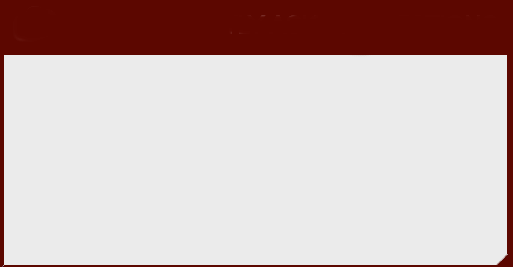 ?   Frequently Asked Question
What Is the Difference between the Temperature of the Light and the Brightness of the Light?  The temperature of the light indicates the color of the light. The brightness of the light is measured in lumens. A standard 100 watt incandescent light bulb emits about 1,700 lumens. A typical halogen headlight bulb produces about 2,000 lumens, and a typical HID bulb produces about 2,800 lumens.
Figure 53.18 HID Color
(a) The color of light is measured in degrees Kevin (K). The higher the temperature of the light, the bluer the appearance. (b) HID (xenon) headlights emit a whiter light than halogen headlights and usually look blue compared to halogen bulbs.
L E D Headlights
The advantages of L E D headlights compared to other types include:
Long service life
Reduced electrical power required
The disadvantages of L E D headlights include:
Higher cost
Many small L E D s are required to create the necessary light output
Figure 53.19 LED Headlights
LED headlights usually require multiple units to provide the needed light, as seen on this Lexus LS 600h
Question 3: ?
What are the advantages of L E D lights?
Answer 3
Long service life and reduced power consumption.
Adaptive Front Lighting System (1 of 2)
Purpose and Function
Adaptive (advanced) front lighting system, or A F S, is a system that mechanically moves the headlights to follow the direction of the front wheels.
Parts and Operation
The vehicle has to be moving above a predetermined speed. Self leveling motors are used to keep the lights properly aligned.
Adaptive Front Lighting System (2 of 2)
Diagnosis and Service
Start by checking that A F S is switched on.
Check that system performs a self-test during start-up.
Verify that both low-beam and high-beam lights function correctly.
Use a scan tool to test for any A F S-related diagnostic trouble codes.
Figure 53.20 Adaptive Headlights
Adaptive front lighting systems rotate the low beam headlight in the direction of travel
Figure 53.21 AFS Motors
A typical adaptive front lighting system uses two motors: one for the up and down movement and the other for rotating the low-beam headlight to the left and right
Figure 53.22 AFS Button
Typical dash-mounted switch that allows the driver to turn off the front lighting system
Automatic Headlights
Purpose and Function
Turn on the headlights when the light sensor detects low ambient light level.
Controls
Most vehicles allow the driver to select the headlights in the “AUTO” position or turn them on and off manually
Figure 53.23 Automatic Headlights
A dash symbol used to inform the driver that the automatic headlights are on
Headlight High/Low Beam Switch
Dimmer Switch
The switch used to switch between the two circuits is often called the dimmer switch or the high/low switch.
The dimmer switch is usually hand-operated by a lever on the steering column.
Auto Dimming Headlights
Purpose and Function
A system that causes the headlights to switch from high-intensity beams to low-intensity beams when the system detects the headlights from an approaching vehicle.
Types of Systems
Photo resistor-based system
Camera-based systems
Headlight Aiming
According to U.S. federal law, all headlights, regardless of shape, must be able to be aimed using headlight-aiming equipment.
The headlights are equipped with adjusting screws that can be used to aim the headlights.
Figure 53.24 Headlight Aiming
(a) A typical headlight-aiming diagram as found in service information. (b) Adjustments to move the headlight-aiming point left or right or up and down are usually made using a screwdriver to move headlight housing
Fog Lights and Driving Lights
Fog Lights
Fog lights have a unique beam that is flat and wide, and positioned low on vehicle, usually near front bumper.
Driving Lights
Driving lights are designed to send powerful beams far ahead, illuminating the next stretch of road
Figure 53.25 Fog Lights
Fog lights are often included on many vehicles, such as these on a Lexus SUV
Frequently Asked Question: What Are Rear Fog Lights?
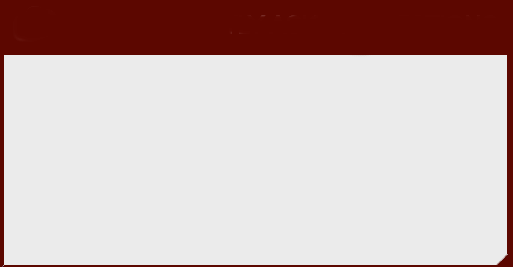 ?   Frequently Asked Question
What Are Rear Fog Lights? Some vehicles, usually European vehicles, are equipped with rear (red) fog lights. These are used so that drivers behind can see the vehicle in front. These could be on whenever the fog lights are turned on, or they could be on a separate switch. These rear fog lights are sometimes confused with brake lights being on because they are often as bright as brake lights. Check the owner’s manual or service information if a fault is reported about the rear fog lights.
Frequently Asked Question: What Is the Troxler Effect?
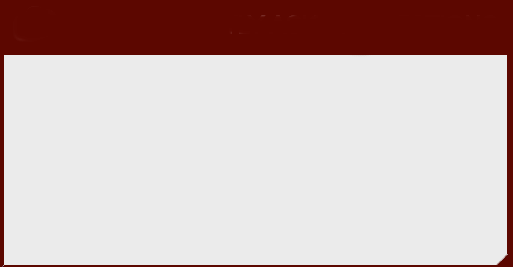 ?   Frequently Asked Question
What Is the Troxler Effect? The Troxler effect, also called Troxler fading, is a visual effect where an image remains on the retina of the eye for a short time after the image has been removed. The effect was discovered in 1804 by Ignaz Paul Vital Troxler (1780–1866), a Swiss physician. Because of the Troxler effect, headlight glare can remain on the retina of the eye and create a blind spot. At night, this fading away of the bright light from the vehicle in the rear reflected by the rearview mirror can cause a hazard.
Automatic Dimming Mirrors
Parts and Operation
Automatic dimming mirrors use electrochromic technology to dim the mirror in proportion to the amount of headlight glare from other vehicles at the rear.
Diagnosis and Service
Check for power and ground
Confirm the operation of the forward facing sensor
In most cases the mirror is replaced as an assembly
Figure 53.26 Dimming Mirror
An automatic dimming mirror compares the amount of light toward the front of the vehicle to the rear of the vehicle and allows a voltage to cause the gel to darken the mirror.
Courtesy Lights
Courtesy lights are a generic term primarily used for interior lights, including overhead (dome) and under-the-dash (courtesy) lights.
Many newer vehicles operate the interior lights through the B C M or through an electronic module.
Illuminated Entry
The interior lights are turned on for a given amount of time when the outside door handle or remote keyless entry       (R K E) fob is operated while the doors are locked.
Animation: Courtesy Lights(Animation will automatically start)
Lighting System Diagnosis
STEP 1 Verify the customer concern.
STEP 2 Perform a visual inspection.
STEP 3 Connect a factory or enhanced scan tool with 	bidirectional control of the control modules to 	check for proper operation of the affected lighting 	circuit.
STEP 4 Follow the diagnostic procedure, as found in 	service information, to determine the root cause of 	the problem.
Figure 53.27 Headlight Diagnosis
A Ford headlight circuit showing the control of the power side of the circuit comes from the smart junction box (SJB).
[Speaker Notes: TECH TIP: The Weirder the Problem, the More Likely It Is a Poor Ground Connection
Bad grounds are often the cause for feedback or lamps operating at full or partial brilliance. At 
first, the problem looks weird, because often the switch for the lights that are on dimly is not 
even turned on. When an electrical device is operating, and it lacks a proper ground connection, 
the current tries to find ground and often causes other circuits t  work. Check all
grounds before replacing parts.]
Taillight Bulb Replacement
1. Taillight Fault Indicator
1. The driver noticed that the taillight fault indicator (icon) on the dash was on any time the lights were on
Animation: Warning Lights, Brake Light Bulb Failure(Animation will automatically start)
2. Visual Inspection
2. A visual inspection at the rear of the vehicle indicated that the right rear taillight bulb did not light. Removing a few screws from the plastic cover revealed the taillight assembly
3. Bulb Socket is Removed
3. The bulb socket is removed from the taillight assembly by gently twisting the base of the bulb counterclockwise
4. Bulb Removed from Socket
4. The bulb is removed from the socket by gently grasping the bulb and pulling the bulb straight out of the socket. Many bulbs required that you rotate the bulb 90° (1/4 turn) to release the retaining bulbs
5. Bulb Tested
5. The new 7443 replacement bulb is being checked with an ohmmeter to be sure that it is okay before it is installed in the vehicle
Animation: Test Bulb(Animation will automatically start)
Animation: Bulb Test, Meter(Animation will automatically start)
6. Bulb Works
6. Replacement bulb in inserted into the taillight socket and the lights are turned on to verify proper operation before putting the components back together
Additional Related Animations
Animation: Hazard Lights(Animation will automatically start)
Animation: Parking Brake Warning Light(Animation will automatically start)
Animation: Rear Lights(Animation will automatically start)
Animation: Rear Lights(Animation will automatically start)
Electrical and Electronic Systems Videos and Animations
Videos Link: (A6) Electrical/Electronic Systems Videos
Animations Link: (A6) Electrical/Electronic Systems Animations
Copyright
This work is protected by United States copyright laws and is provided solely for the use of instructors in teaching their courses and assessing student learning. Dissemination or sale of any part of this work (including on the World Wide Web) will destroy the integrity of the work and is not permitted. The work and materials from it should never be made available to students except by instructors using the accompanying text in their classes. All recipients of this work are expected to abide by these restrictions and to honor the intended pedagogical purposes and the needs of other instructors who rely on these materials.
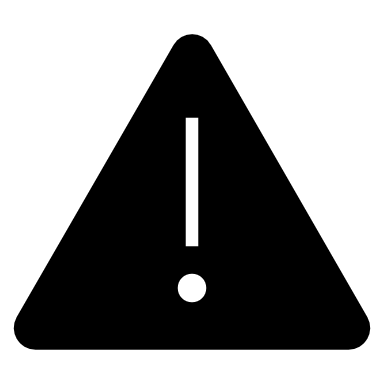